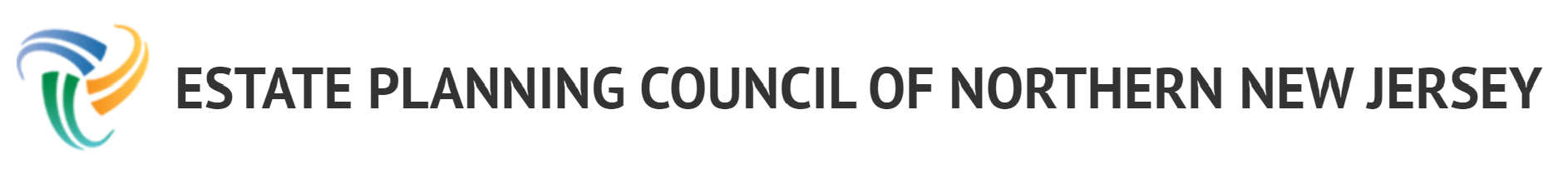 The Delicate Balance of Senior Protection and Investor Autonomy
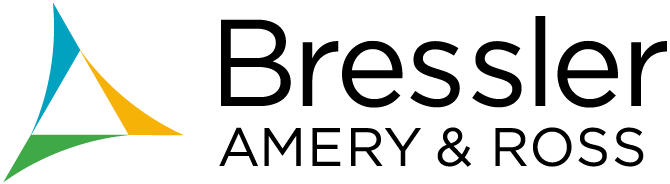 February 28, 2024
This presentation is prepared by Bressler, Amery & Ross, P.C. as a general informational service and should not be construed as, and does not constitute, legal advice on any specific matter, nor does its dissemination create an attorney-client relationship.
Audrey Rizk
Logan S. Fisher
Associate | New York
arizk@bressler.com
Principal | New Jersey | New York
lfisher@bressler.com
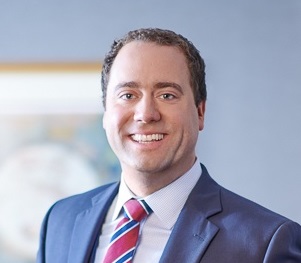 Andrew Egan
Principal | New Jersey
aegan@bressler.com
Who 
We Are
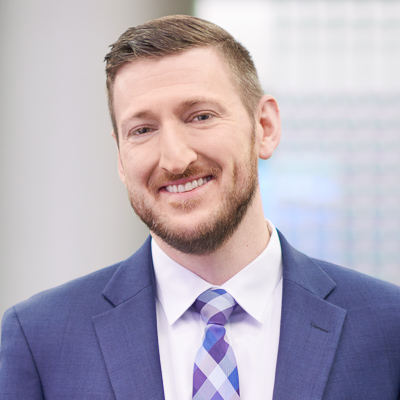 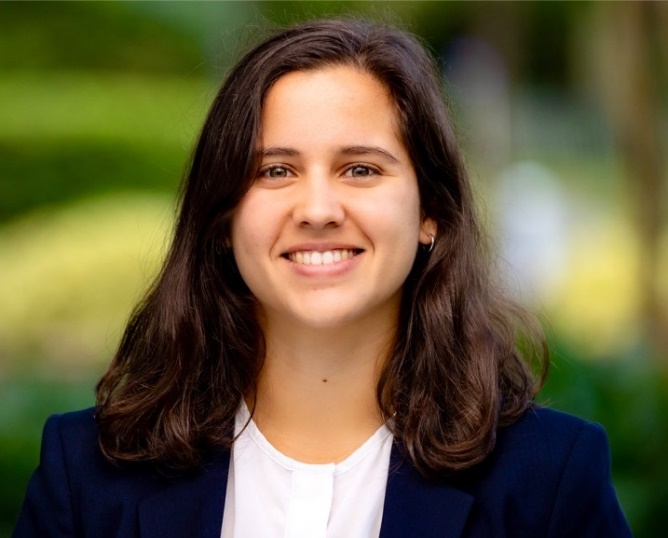 Overview
TODAY'S DISCUSSION
What is senior/vulnerable investor financial exploitation?
Laws, rules and regulations protecting seniors/vulnerable investors.
What can I do? Best practices and practical tips
What Is Senior/Vulnerable Investor Exploitation
Section One
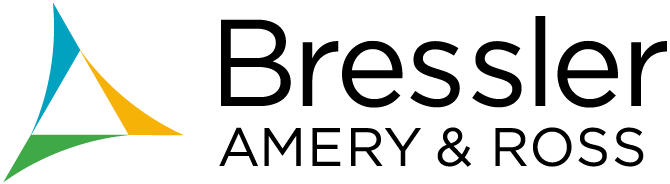 What is Exploitation?
Generally speaking, “financial exploitation” means:

 the wrongful or unauthorized taking, withholding, appropriation, or use of a person’s funds or securities; or

 any act or omission by a person, including through the use of a power of attorney, guardianship, or any other authority regarding a Specified Adult, to:

obtain control, through deception, intimidation or undue influence, over a person’s money, assets or property; or 

convert the person’s money, assets or property.
Who is Protected?
“Specified Adults” under FINRA Rules:
State laws:
65 and older 
18 and older who firm reasonably believes has a mental or physical impairment that prevents them from protecting own interests
60 and older (varies state to state); and
18 and older who have diminished physical or mental capacity
Senior Safe Act:
65 and older
Demographics: The Senior Population Swells
Nearly one in five U.S. residents will be 65 or older in 20301
Baby Boomers control over 70% of the nation’s disposable income2
Baby Boomers’ financial assets will peak at $26 trillion in 20293
Billions are lost each year to financial exploitation of seniors and vulnerable persons
1-  Source: Sandra L. Colby and Jennifer M. Ortman, “The Baby Boom Cohort in the United States: 2012 to 2060,” United States Census Bureau (May 2014).
2-  Source: Baby Boomer Report 2015, U.S. News & World Report.
3 - Source: Val Srinivas and Urval Goradia, “The future of wealth in the United States,” Deloitte Center for Financial Services (Nov. 9, 2015).
Annual Occurrences of Senior Financial Exploitation
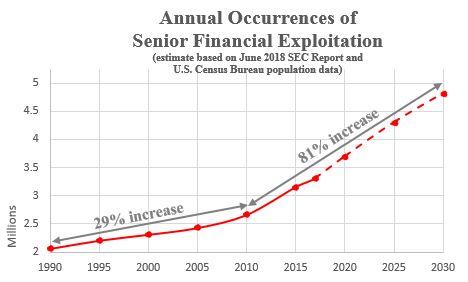 Elder Financial Abuse SAR Filings by Securities Firms
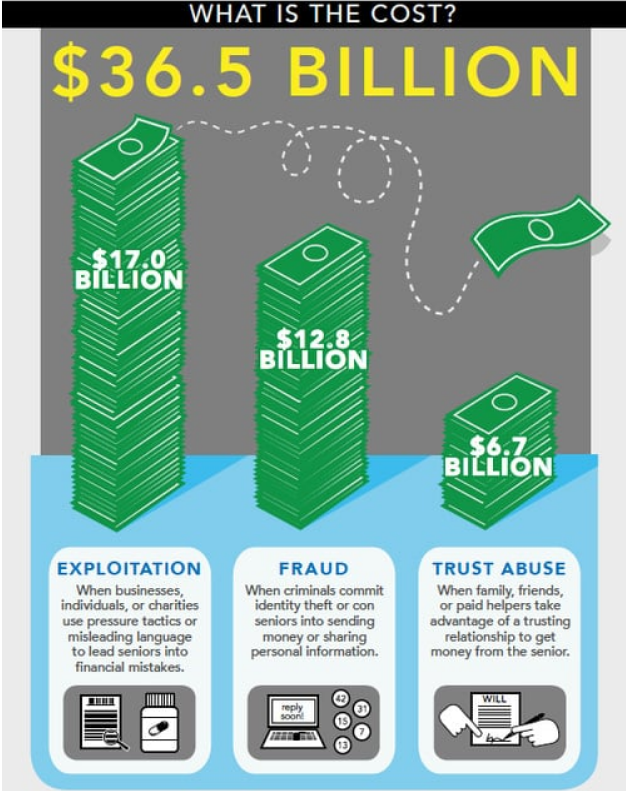 Source: http://documents.truelinkfinancial.com/True-Link-Report-On-Elder-Financial-Abuse-012815.pdf
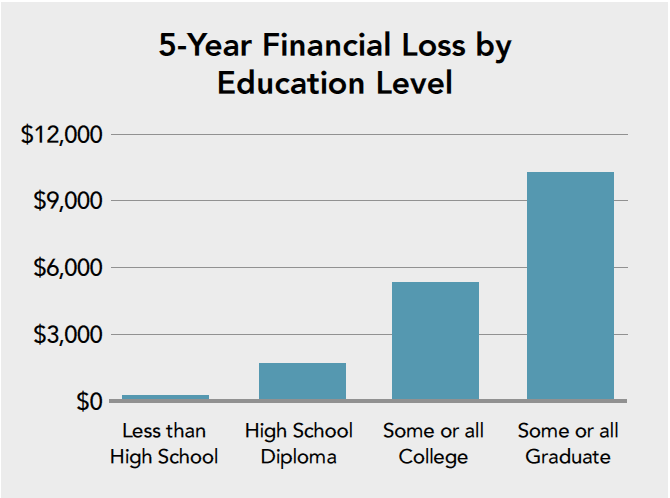 Recent Popular Scams
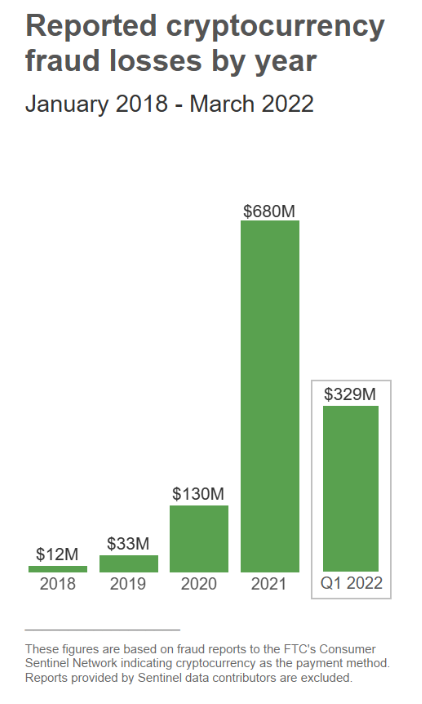 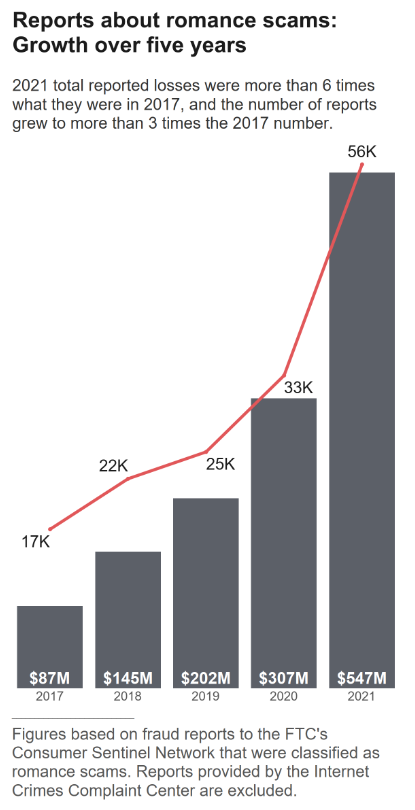 https://www.ftc.gov/news-events/data-visualizations/data-spotlight/2022/02/reports-romance-scams-hit-record-highs-2021
https://www.ftc.gov/news-events/data-visualizations/data-spotlight/2022/06/reports-show-scammers-cashing-crypto-craze
90%
of the bad actors 
are close to their victims 
(primary risk is not financial advisors)
Financial 
Exploitation of Seniors
MISTREATMENT BREAKDOWN
Family members – 57.9% 
Adult children = 24.6%
Friends and neighbors – 16.9%
Paid home care aides – 14.9%
Guardians and POAs create risk for clients and firms
Source: Peterson, J., Burnes, D., Caccamise, P., Mason, A., Henderson, C., Wells, M., & Lachs, M. (2014). Financial exploitation of older adults: a population-based prevalence study. 
Journal of General Internal Medicine, 29(12), 1615–23.
What Is Diminished Capacity?
Can be at any age

May be temporary

Questionable decisions do not necessarily equate to diminished capacity

Increased studies on the aging brain and the impact on financial decisions
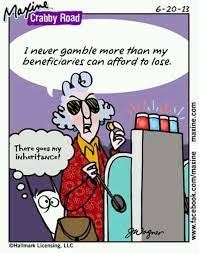 Diminished Capacity
Making decisions inconsistent with history or stated goals

Interest in “get rich quick” schemes
 
Inability to understand important or basic aspects of the account

Memory loss

Disorientation

Change in appearance

Inability to pay bills or multiple bills at the same time, bouncing checks

Repeated calls and/or repeated resetting of online account access passwords
RECOGNIZED SIGNS
For a comprehensive treatment of red flags, see NASAA, A Guide for Developing Practices and Procedures for Protecting Senior Investors and Vulnerable Adults from Financial Exploitation (September 2016); FINRA Regulatory Notice 07-43, Senior Investors (September 2007).
Red Flags Indicating Possible Exploitation
Dramatic, unexplained shifts in investment style or unusual transactions


Sudden withdrawals or changes in amount/frequency of withdrawals


Family/friends/new acquaintances who pay extraordinary interest in assets/belongings


Suspicious signatures or documents


Abrupt changes in trusted contact, beneficiary or estate planning documents
Other 
Common Indicators
Laws, Rules and Regulations Protecting Seniors
Section Two
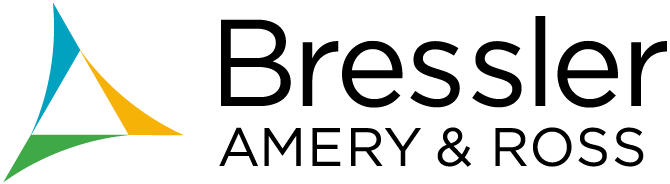 Senior Safe Act - exploitation reporting and training

State Adult Protective Services (APS) Statutes (all 50 states)

State financial exploitation statutes (30 states and counting)

FINRA’s (trusted contact, report and hold)
Senior & Vulnerable Client Rules and Laws
The Senior Safe Act
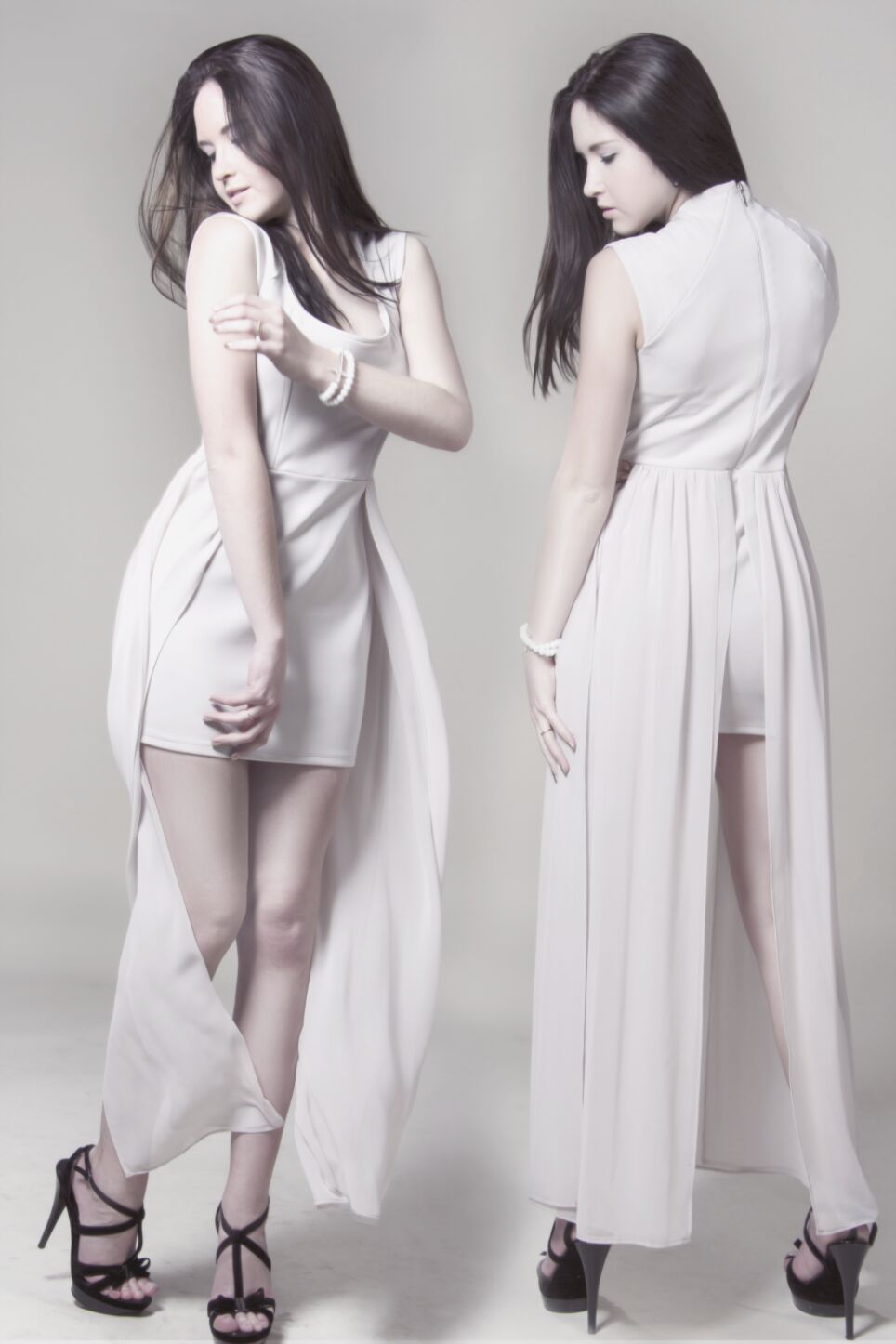 The law encourages (but does not require) firms to disclose suspected financial exploitation by providing limited immunity with regard to such disclosures so long as firms provide training compliant with the Act
Reporting
Senior Safe Act: 
Reporting & Training
Training
Reports may be made to a broad array of “covered” agencies, including financial regulatory agencies, federal agencies such as the SEC, SROs, law enforcement and adult protective services
Must be provided as soon as reasonably practicable and within one year from the date of employment/affiliation with the financial institution.
Must instruct about how to identify and report financial exploitation.
Client privacy/integrity.
Tailored to job responsibilities of the employee.
All states have laws related to how and when to report elder abuse 

Some states require reporting by all persons

Other states permit reporting by all persons

States have different protocols and time frames for reporting

Good faith reporting triggers immunity from civil/criminal liability
APS 
Statutes
State Financial Exploitation Statutes
Required or permissive reporting to state APS, securities commissioner and/or other agencies 
Permissive temporary hold of suspicious disbursements/transactions 
Permissive third party disclosures
Required training provisions
Holds are allowed only where the firm confronts:
A senior or vulnerable investor and exploitation
Diminished capacity alone is not enough to warrant a disbursement hold
New Jersey
Senior – Anyone 65 or older, or anyone 60 of older who is a patient, resident or client of a senior care facility. 
APS Statute 
Permissive for any person to report to the County Adult Protective Services Provider if the person has reasonable cause to believe that a vulnerable adult is subject to abuse, neglect, or exploitation
For Broker-Dealers and Investment advisors  Mandatory Reporting, to either:
NJ Bureau of Securities
Local APS
Bressler’s Interactive 50 State Survey
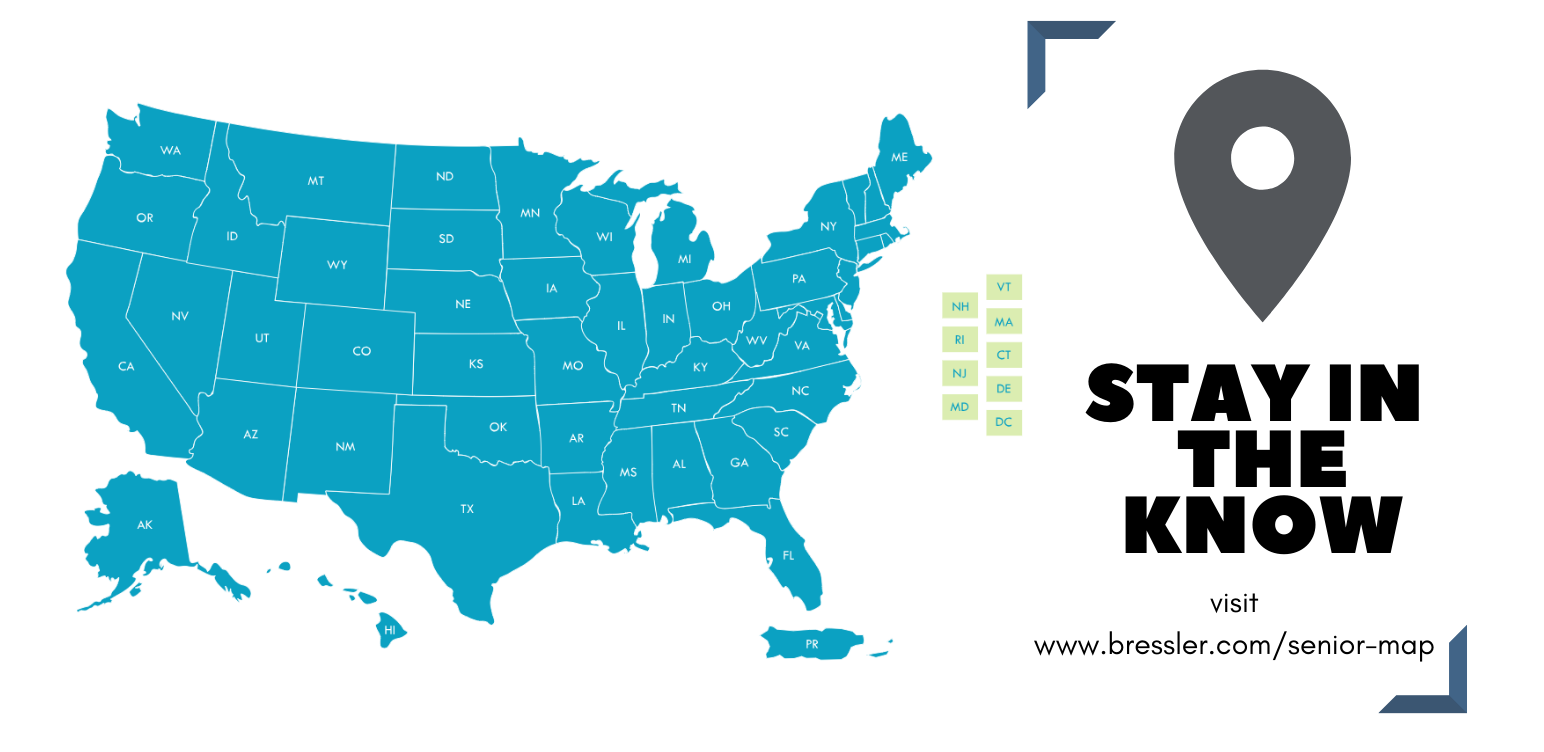 Rule 3241
Rule 2165
Rule 4512
FINRA’s Rules
Registered Person Being Named a Customer’s Beneficiary or 
Holding a Position of Trust
Financial Exploitation of Specified Adults
Trusted Contact Persons
Amended 
Rule 4512
Firms must disclose to the customer, in writing, that they are authorized to contact the TCP and disclose certain information to:
Address possible financial exploitation
Confirm the specifics of customer’s current contact information
Confirm the customer’s health status
Confirm the identity of any legal guardian, executor, trustee, or holder of a POA
As otherwise permitted by FINRA Rule 2165
TRUSTED CONTACT PERSONS
Firms must make reasonable efforts to obtain the name and contact information for a trusted contact person
Amended 
Rule 2165
Hold can be extended 10 business days where the evidence supports the suspicion 

Hold can be extended an additional 30 business days if firm has reported the matter to a state regulator, agency or court 

State regulator, agency or court may extend or terminate the hold

Within 2 business days, firm must notify TCP and all persons authorized to transact business on the account
TEMPORARY HOLD

Permits firm to place initial 15 business day temporary hold on securities transactions and disbursements if the firm has a reasonable belief of financial exploitation
Best Practices and 
Practical Tips
Section Three
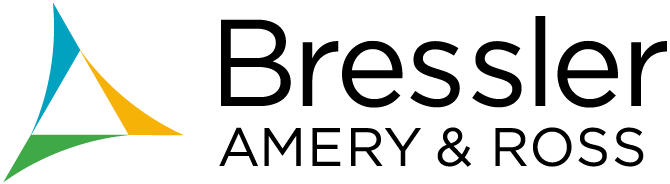 Local police department – perform a “wellness check”

Other local governmental agencies (e.g., health & human services)

Interpleader
An equitable proceeding brought by a stakeholder to have a court determine the ownership rights of multiple claimants 

Petition for guardianship or conservatorship
Other Legal Tools & Remedies
Other Resources
NASAA http://serveourseniors.org/ 

FINRA https://www.finra.org/industry/senior-investors

FINRA’s Securities Helpline for Seniors 
844-57-HELPS (844-574-3577)

SIFMA Senior Investor Protection Toolkit

Bressler’s Seniors Map https://www.bressler.com/senior-map

AARP Foundation’s ElderWatch
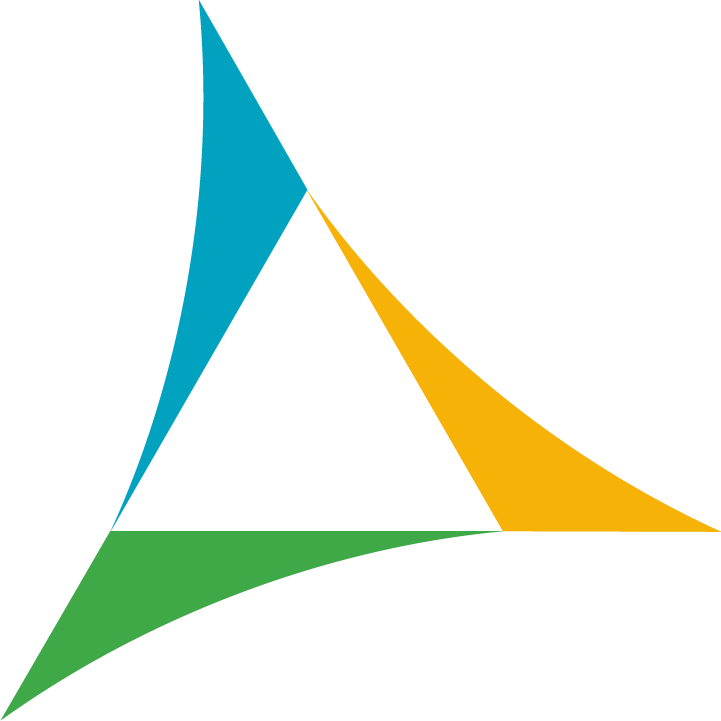 BIRMINGHAM, ALABAMA
MIAMI, FLORIDA
FORT LAUDERDALE, FLORIDA
WASHINGTON, D.C.
CHARLOTTE, NORTH CAROLINA
DALLAS, TEXAS
HOUSTON, TEXAS
AUSTIN, TEXAS
NEW YORK, NEW YORK
FLORHAM PARK, NEW JERSEY
17 State Street • 34th Floor
New York, NY 10004 • Phone: 212.425.9300
1100 Connecticut Avenue • Suite 810
Washington, DC 20036 • Phone: 301.793.1370
200 South Biscayne Boulevard • Suite 2401
Miami , FL 33131 • Phone: 305.501.5480
2001 Park Place North • Suite 1500
Birmingham, AL 35203 • Phone: 205.719.0400
200 East Las Olas Boulevard • Suite 1500
Fort Lauderdale, FL 33301 • Phone: 954.499.7979
325 Columbia Turnpike • Suite 301
Florham Park, NJ 07932 • Phone: 973.514.1200
525 North Tryon Street • Suite 1600
Charlotte, NC 28202 • Phone: 980.301.9525
16475 Dallas Parkway • Suite 555
Dallas, TX • Phone: 972.733.2900
3700 Buffalo Speedway • Suite 1020
Houston, TX 77098 • Phone: 713.403.6400
500 W 2nd Street • Suite 1900
Austin, TX • Phone: 512.532.3541